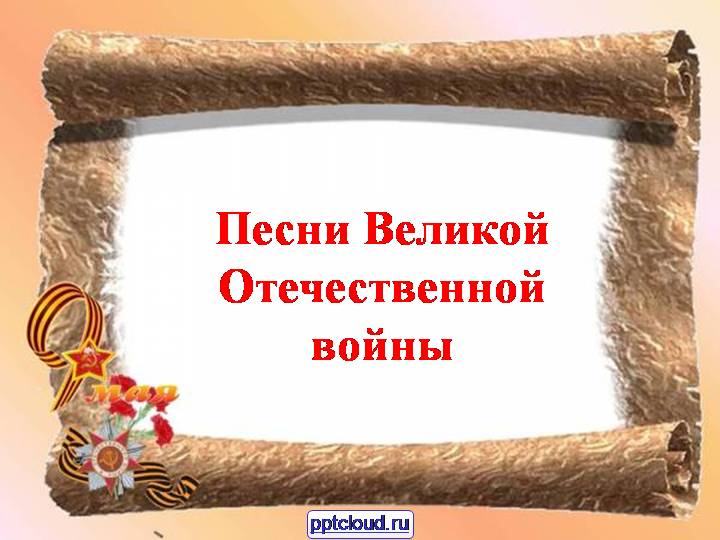 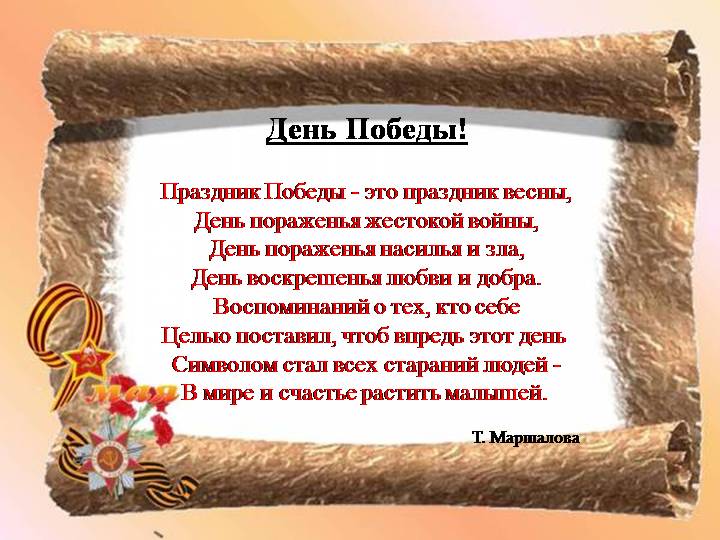 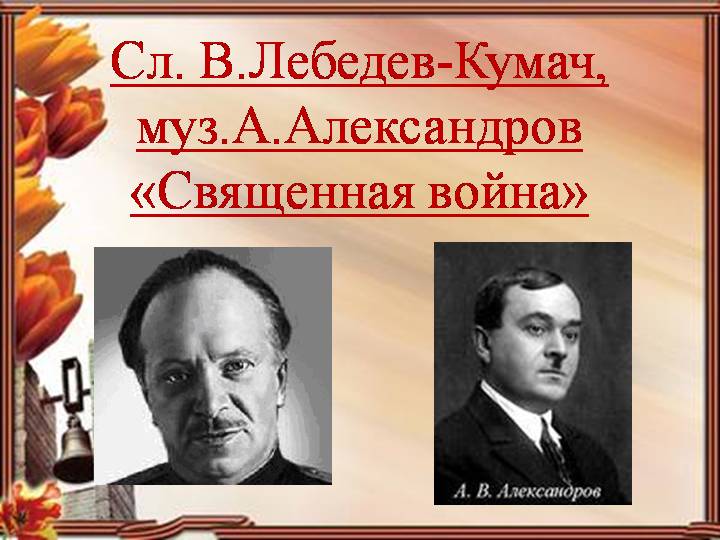 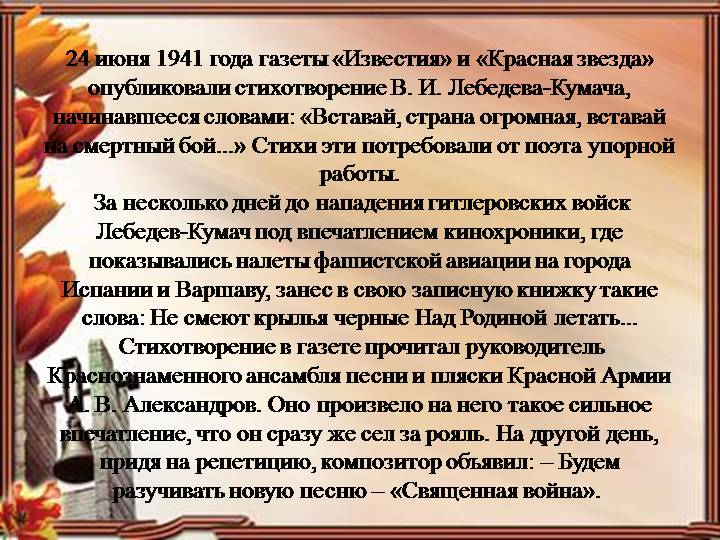 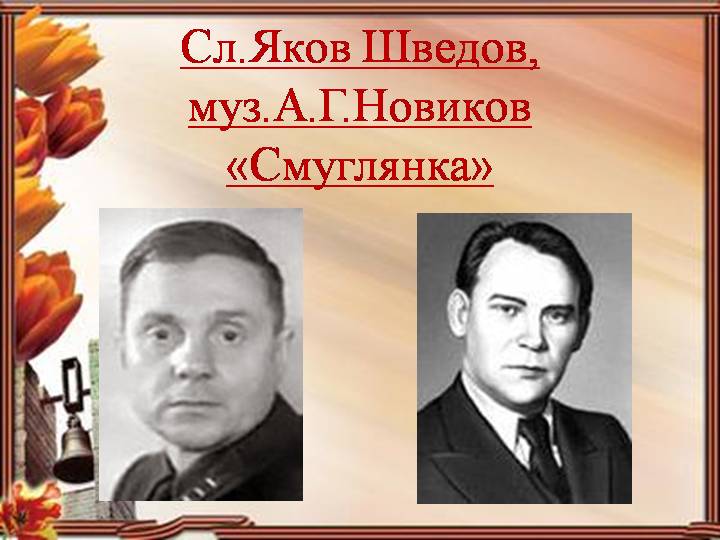 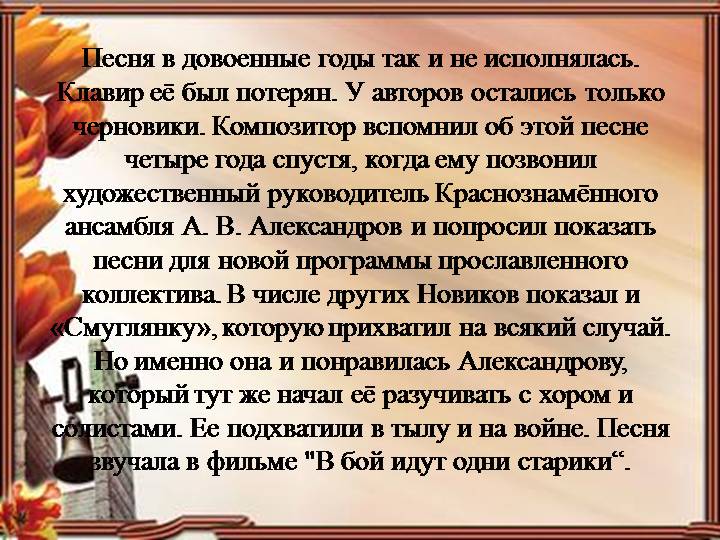 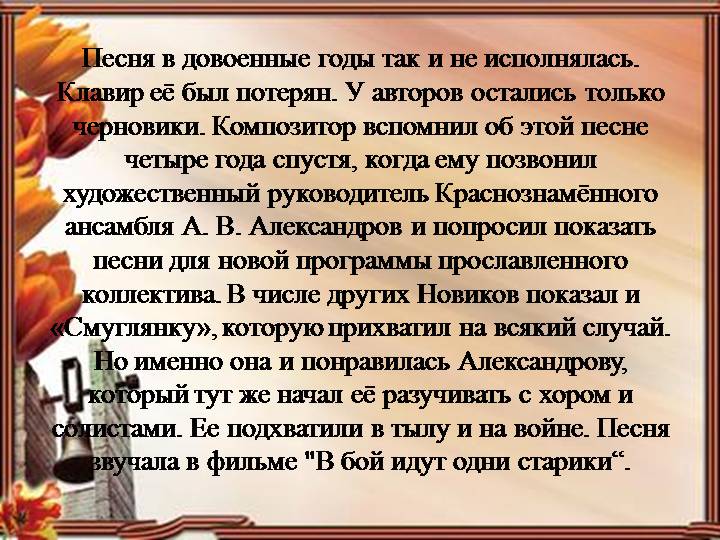 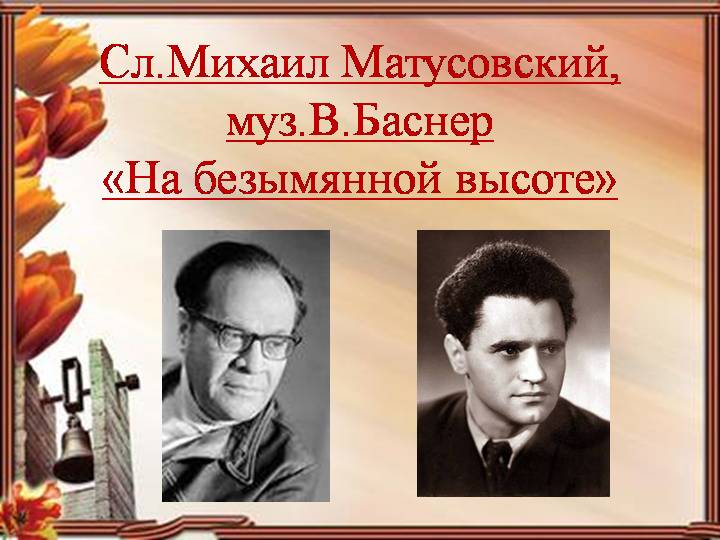 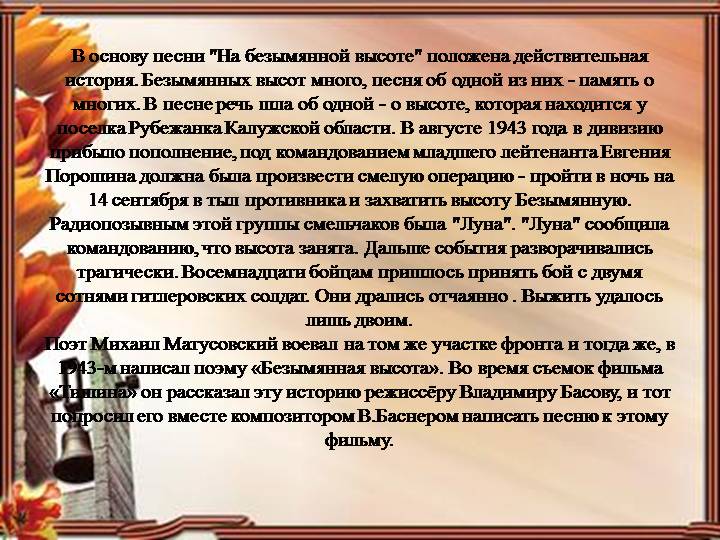 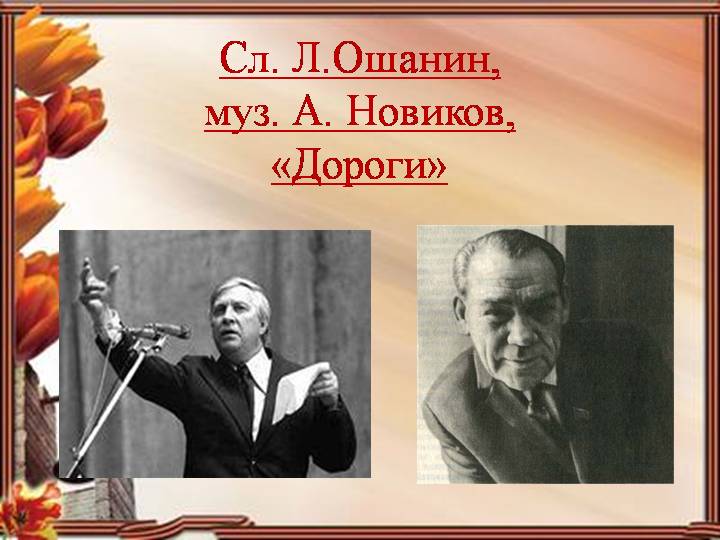 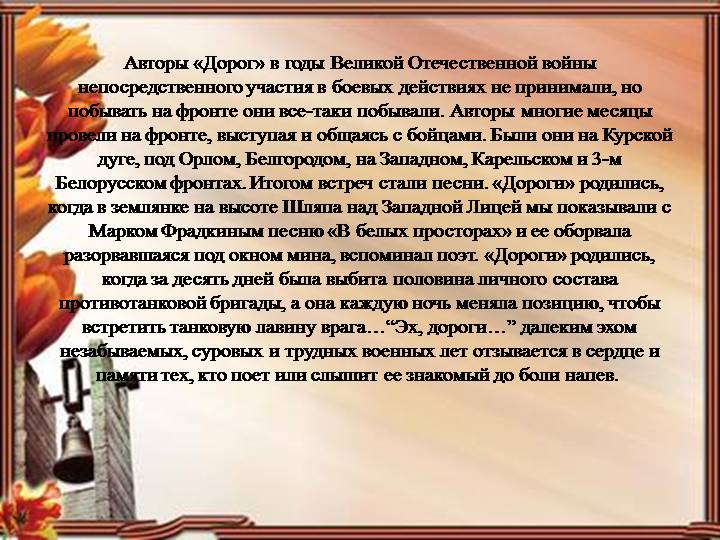 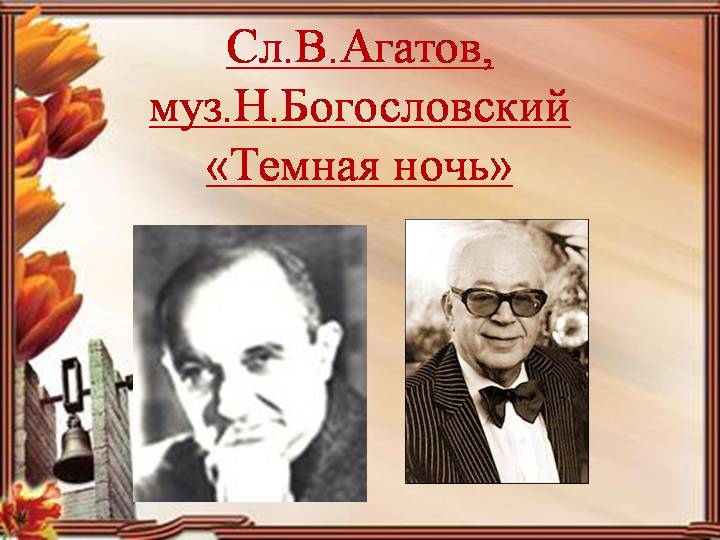 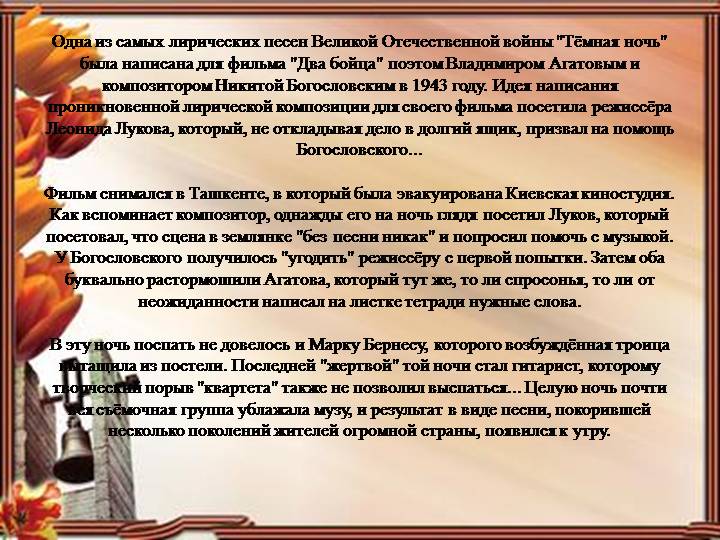 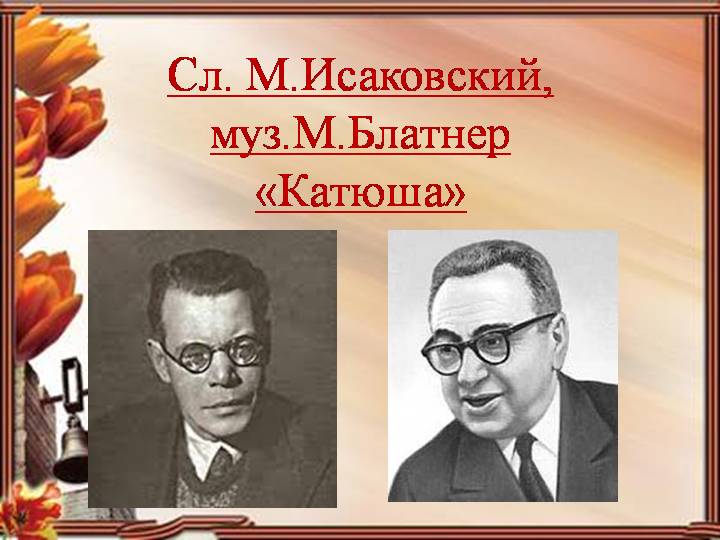 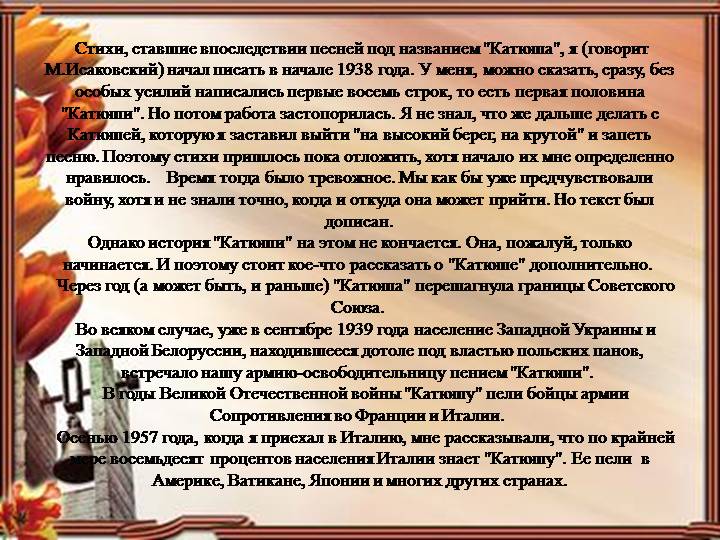 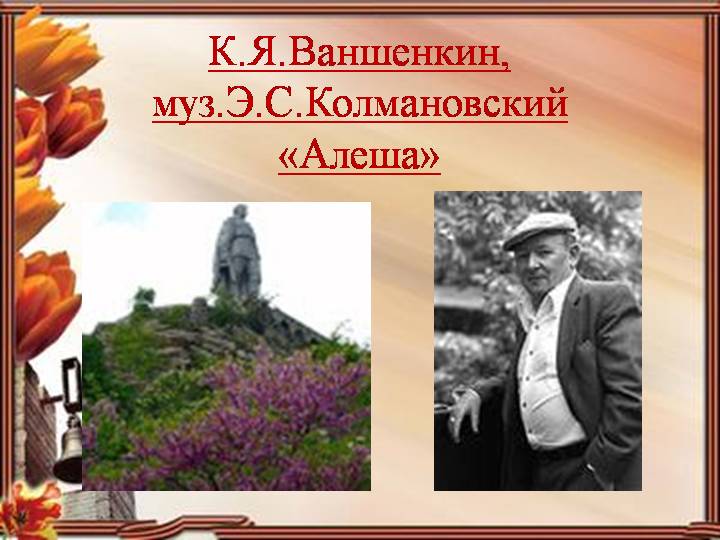 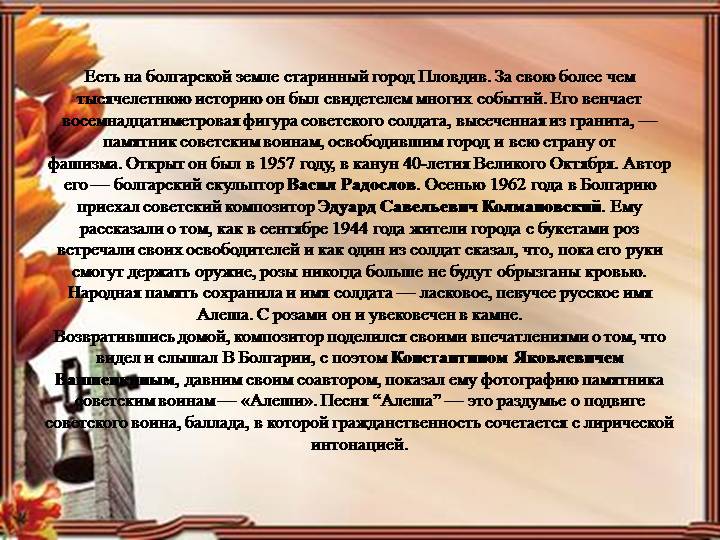 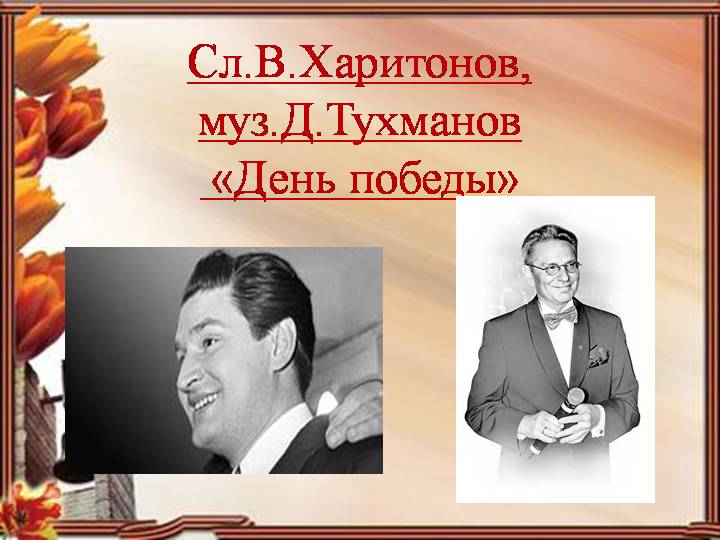 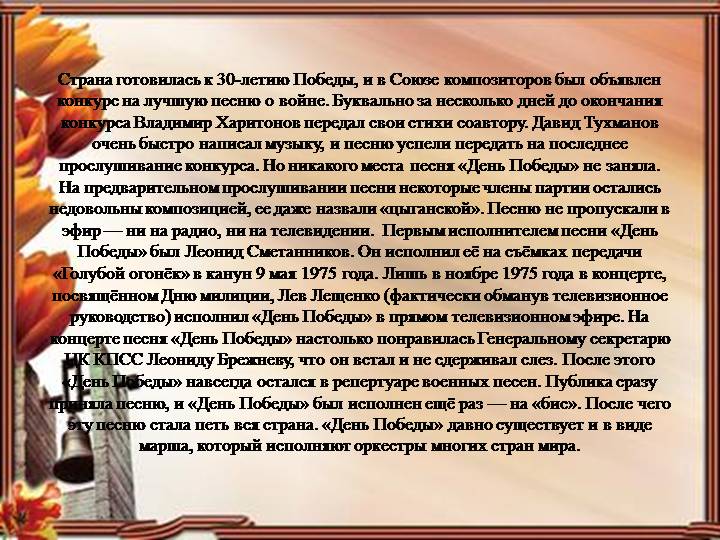 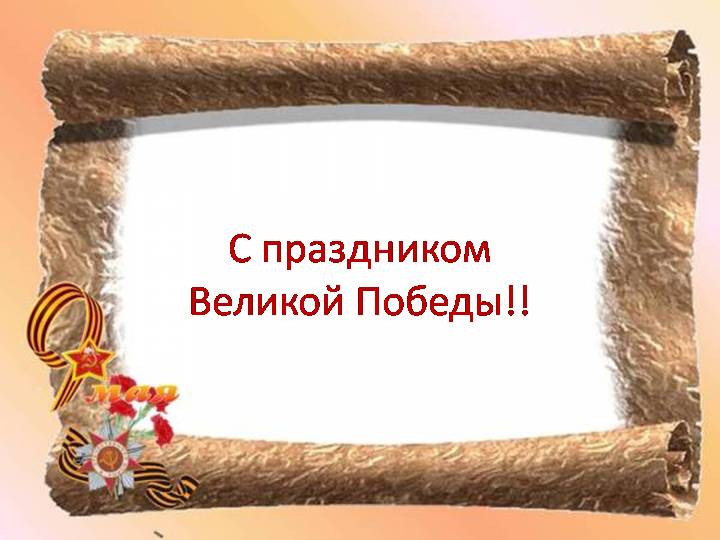 Выполнил: 
Угринов Дмитрий
 6 «б» класс